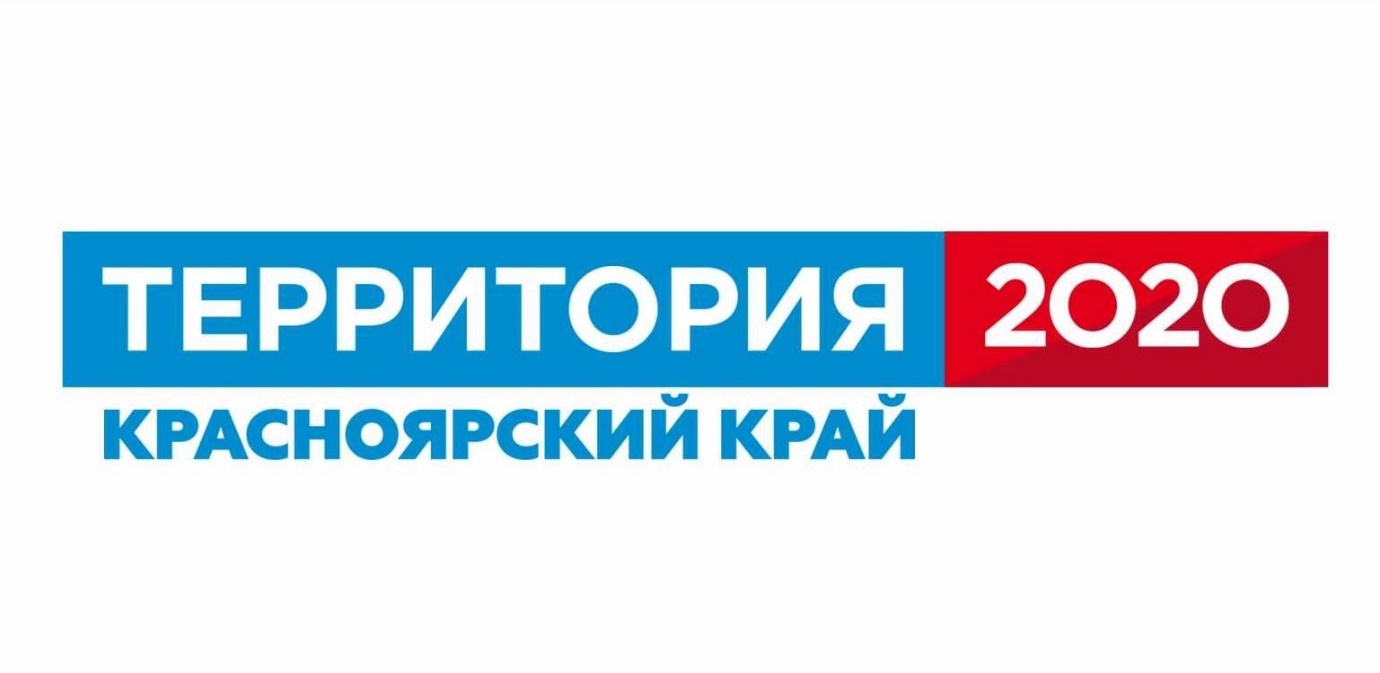 «Путешествие  в     Нетландию»
Ходакова А.В.,
Гусева О.А.,
Финогеев И.А.
АКТУАЛЬНОСТЬ ПРОЕКТА
Используя позитивный опыт проведения театрализованных  мероприятий внутри учреждения и на площадках города, мы хотим внести свой вклад в развитие политики инклюзивного образования и политики Красноярского края в отношении социализации детей-сирот и детей с ОВЗ. Данное театрализованное представление сможет улучшить процесс социализации для детей обозначенных групп, даст возможность творческой самореализации, поможет сформировать качественно новый образ ребенка-воспитанника детского дома и ребенка с ОВЗ в глазах жителей города.
Театрализованная игровая программа            «День Ивана Купалы» июль 2017г.
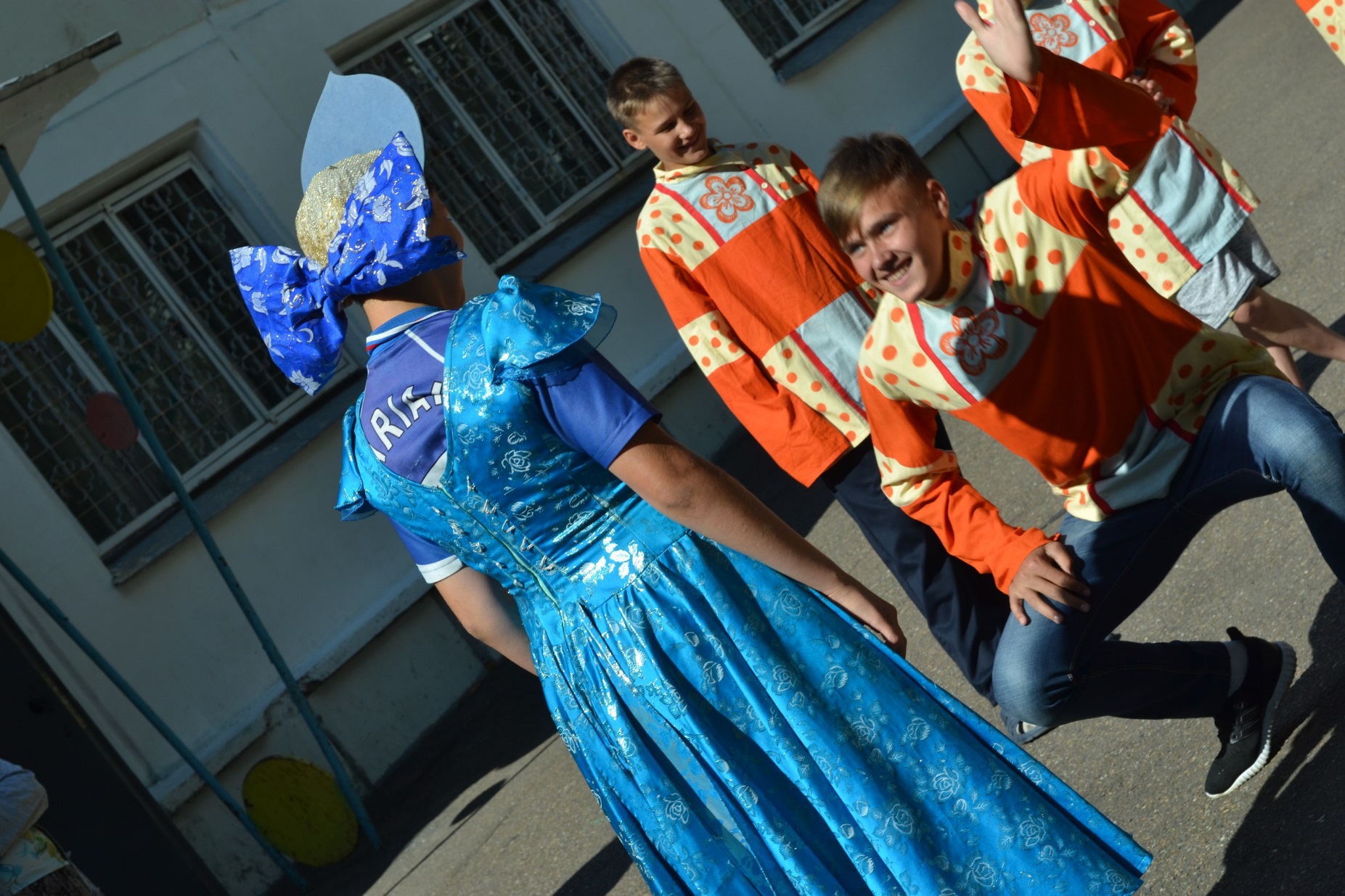 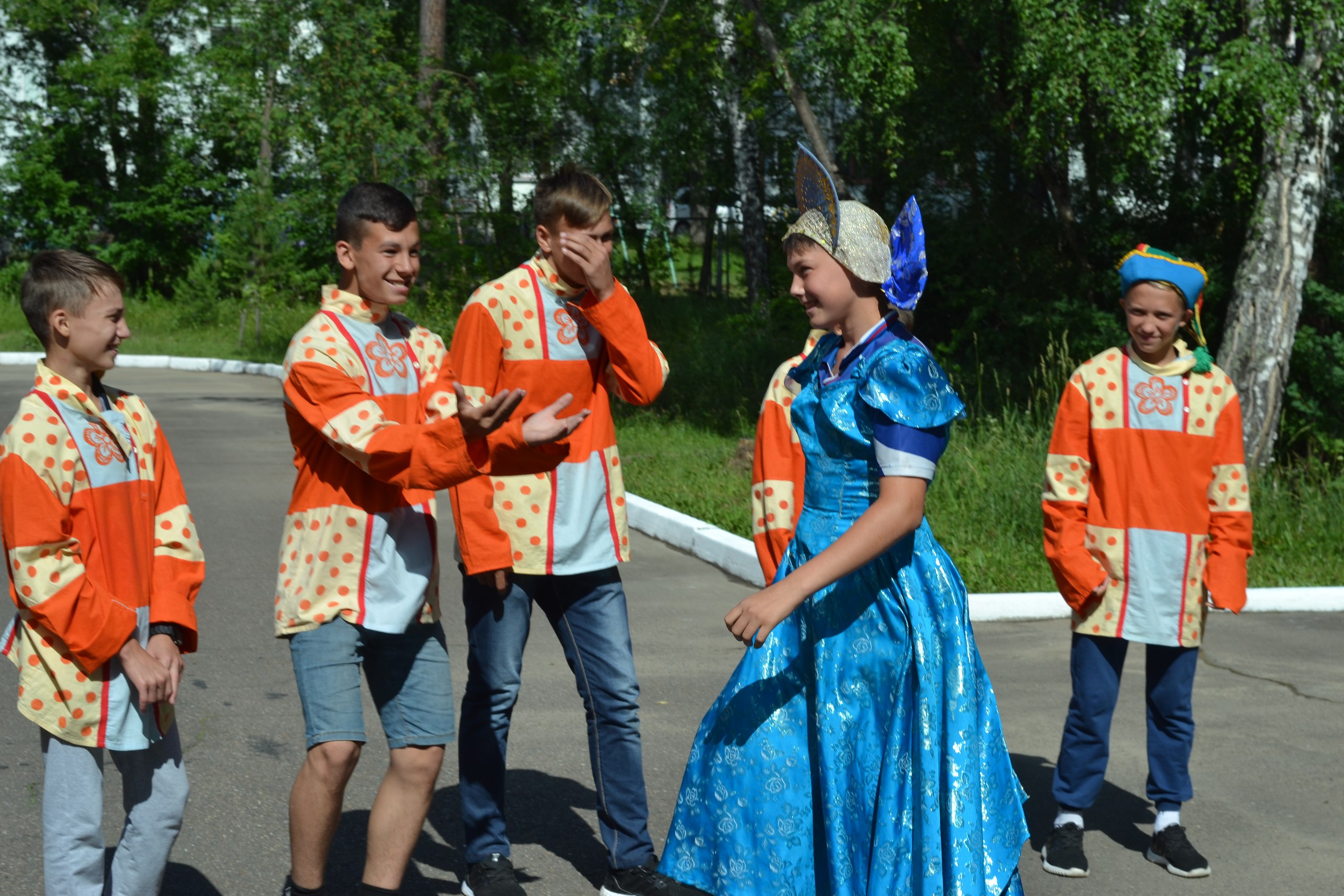 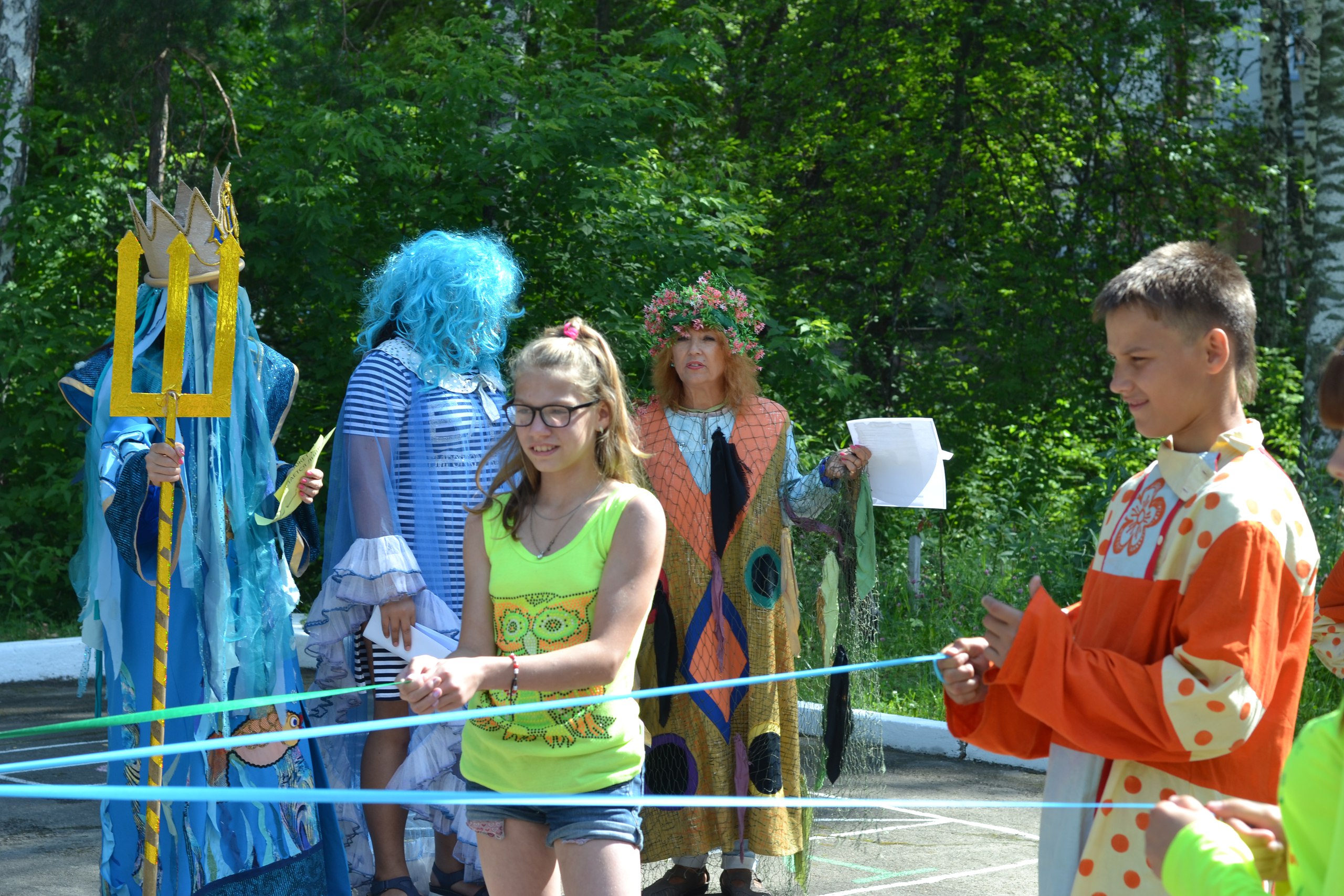 Спектакль «Рождество в унылом королевстве» январь 2016г.
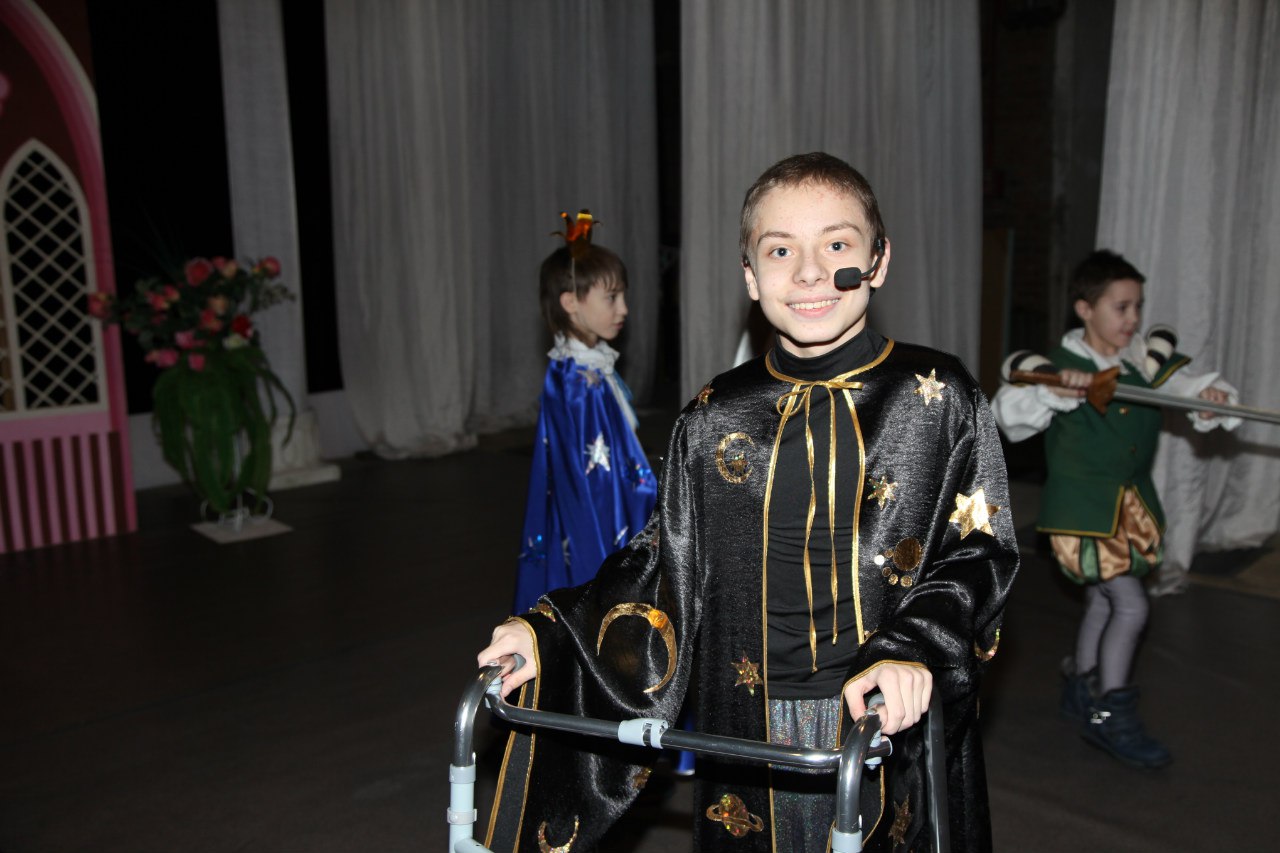 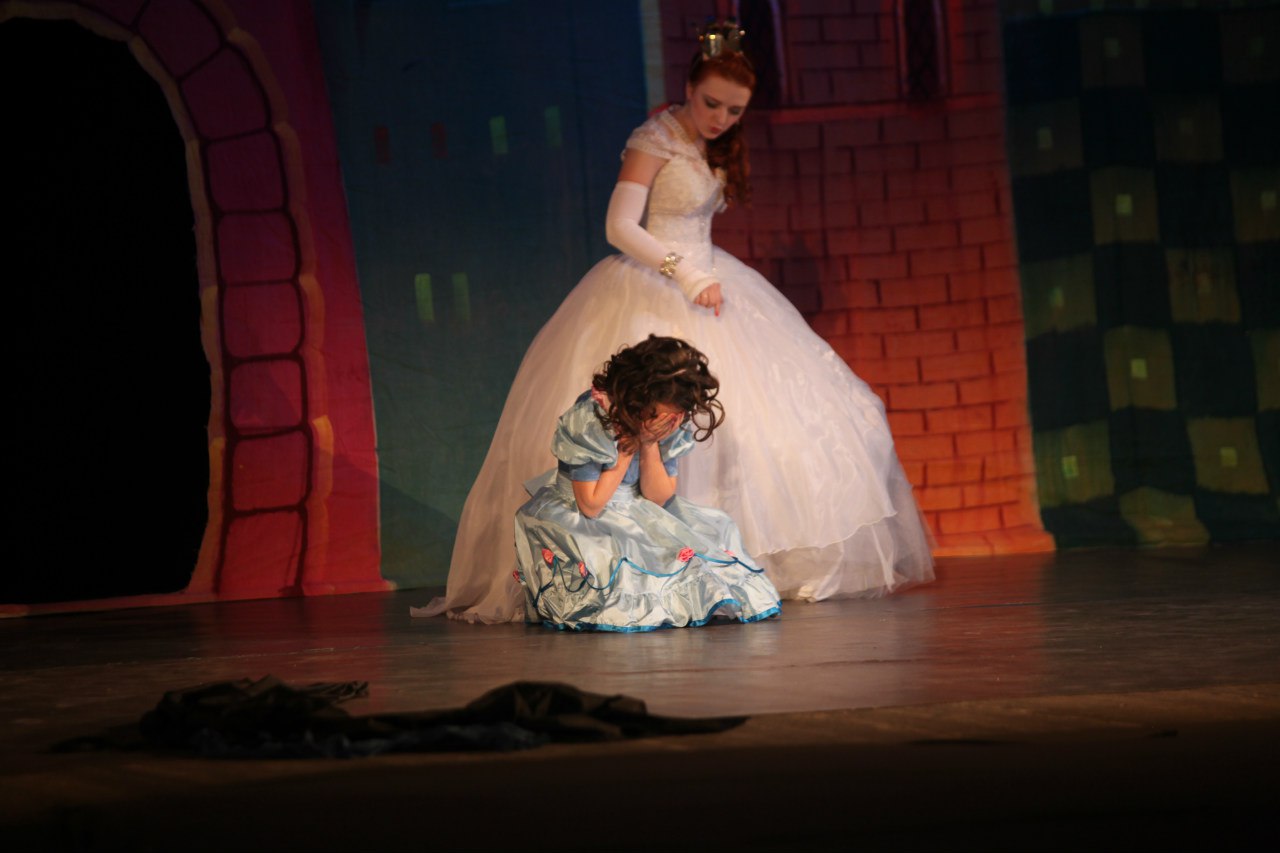 ЦЕЛЬ ПРОЕКТА
Постановка театрализованной игровой программы по мотивам произведения сэра Джеймса Барри «Питер Пен в Кенсингтонском саду».
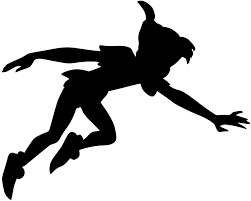 ЗАДАЧИ ПРОЕКТА
Организация работы творческого коллектива
Постановка театрализованной игровой программы
Проведение программы на территории школ и ДК
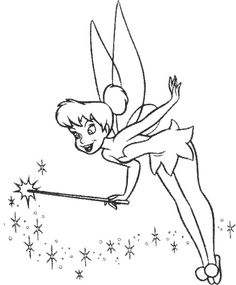 ПЛАН РЕАЛИЗАЦИИ ПРОЕКТА
РЕЗУЛЬТАТЫ ПРОЕКТА
15 детей стали активными участниками постановки театрализованной программы
 8 человек из числа педагогов детского дома и жителей города окажут волонтерскую поддержку
 200 человек станут зрителями постановки
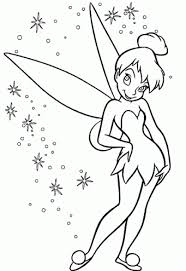 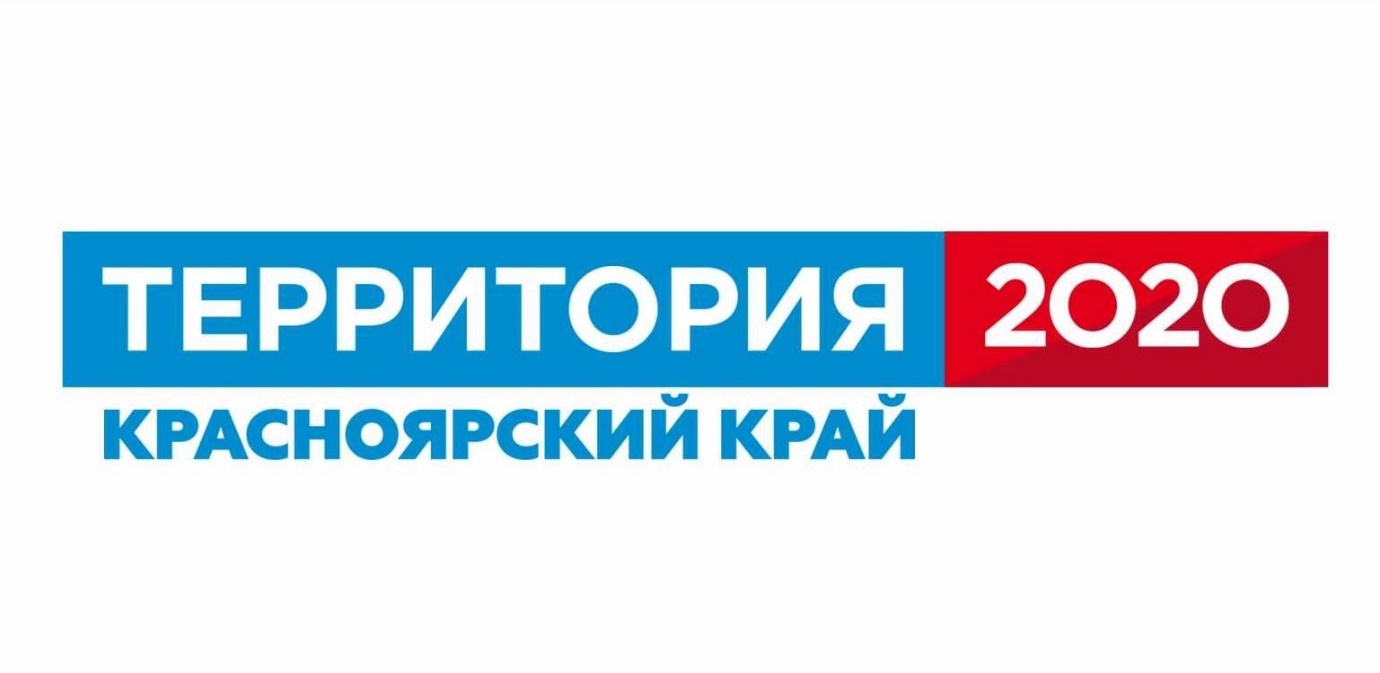 Финогеев Иван Александрович
89832988824
https://vk.com/id266967526